Unit 11 – World War II
Vocabulary
Axis Powers
Germany, Italy, and Japan; these countries signed a pact in Berlin in 1940
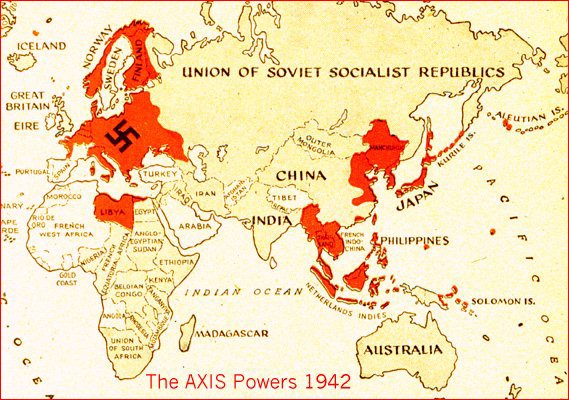 Allied Powers
The nations fighting against Nazi Germany during WWII; primarily the US, Great Britain, and Soviet Union
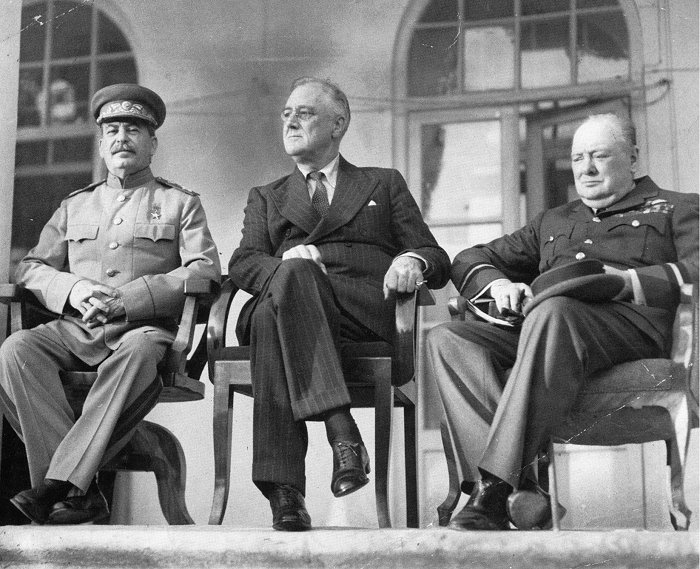 Dictator
An individual who rules a country through military might
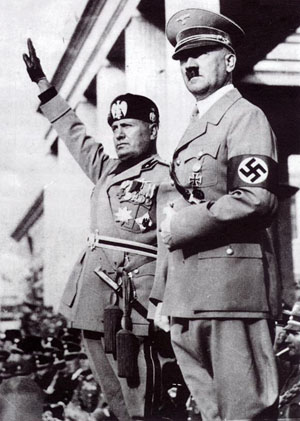 http://www.history.com/shows/the-world-wars/videos/adolf-hitler
Fascism
Political system based on militarism, extreme nationalism, and blind loyalty to the state and its leader
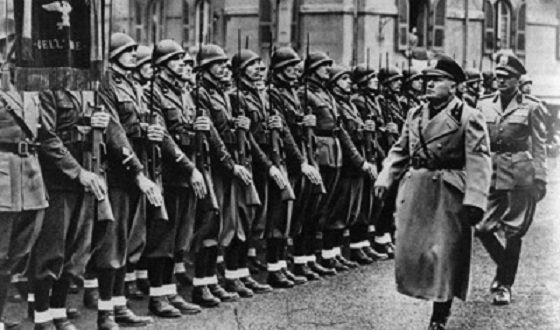 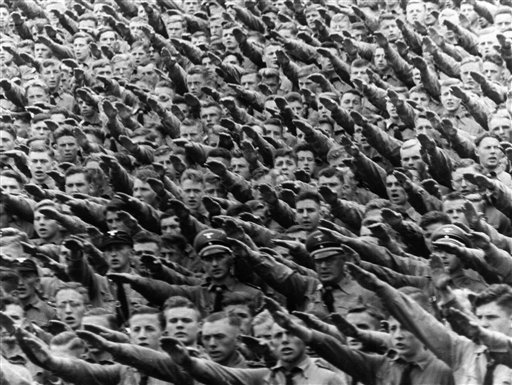 Nazi Party
The political party founded in Germany in 1919 and brought to power by Hitler in 1933 (National Socialist German Workers’ Party)
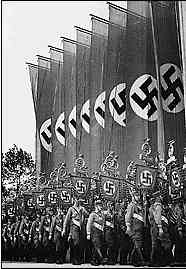 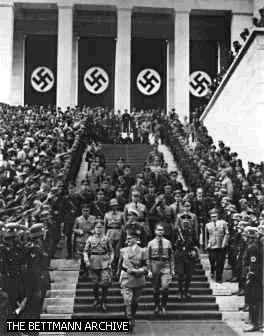 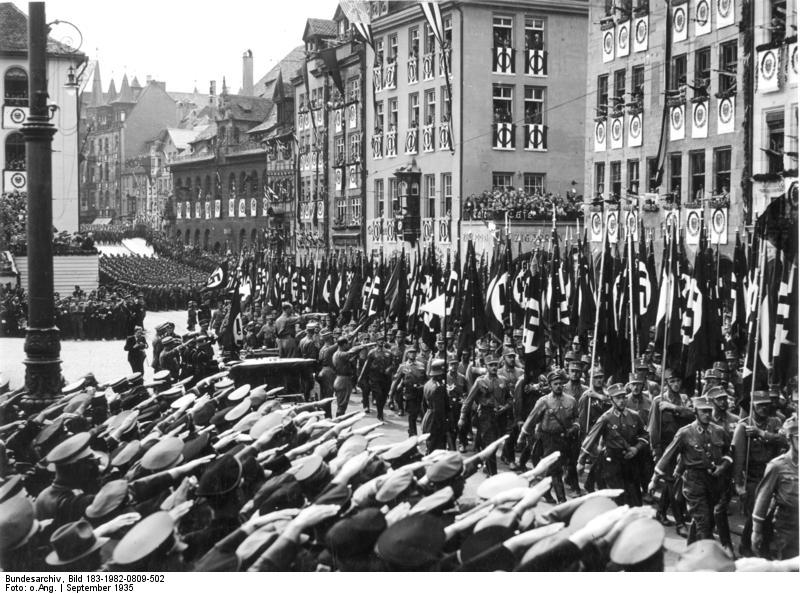 Blitzkrieg
A form of warfare (lightning) used by German forces in WWII.  In a blitzkrieg, troops in vehicles, such as tanks, made quick surprise strikes with support from airplanes.  These tactics were used by Germany in their attacks on Britain and France
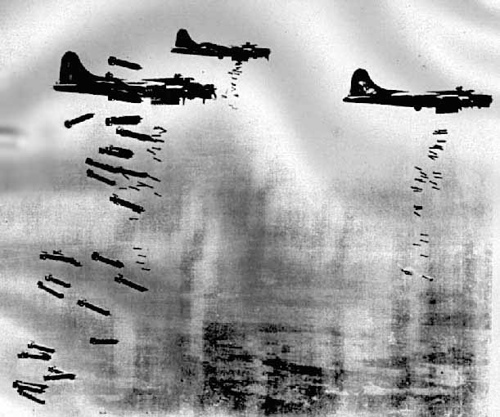 Anti-Semitism
Prejudice against Jews
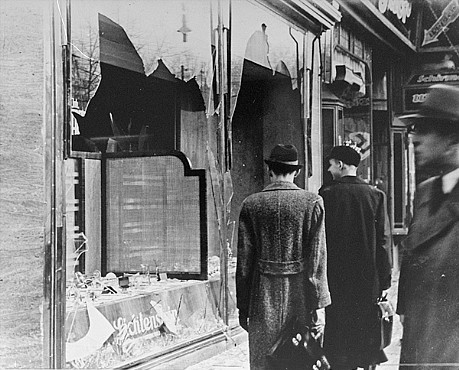 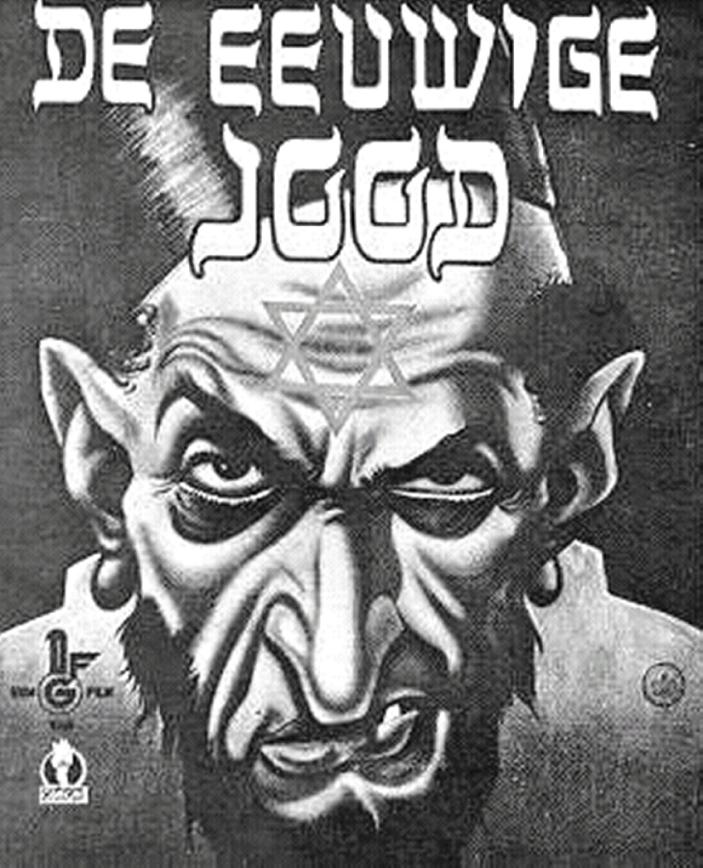 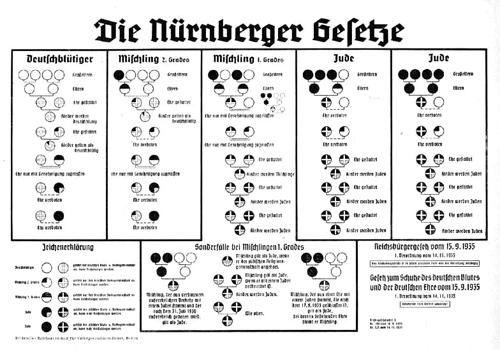 Appeasement
Policy of giving into aggression in order to avoid war
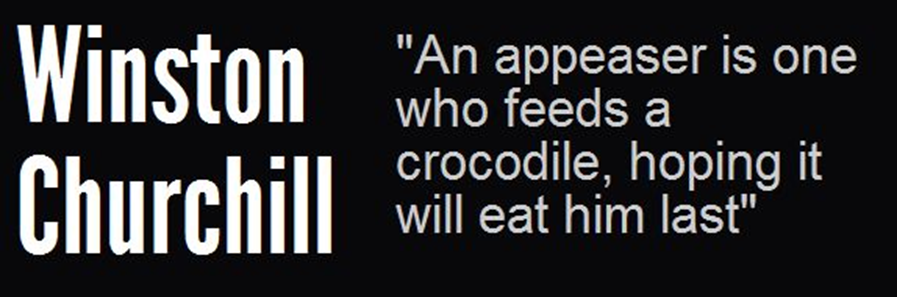 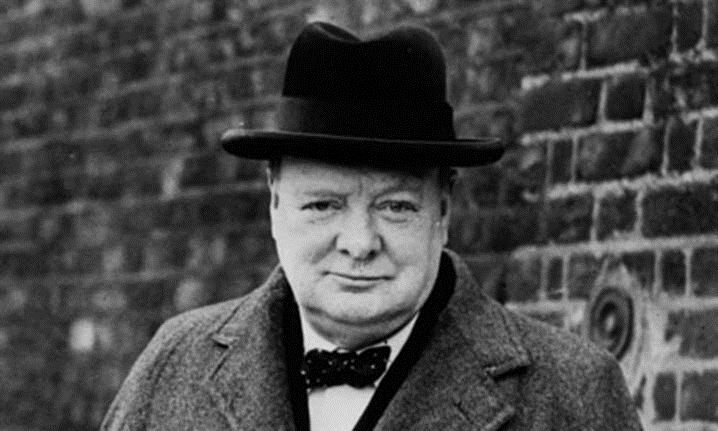 Internment camps
a prison camp for the 
confinement of prisoners of 
war, political prisoners, etc.
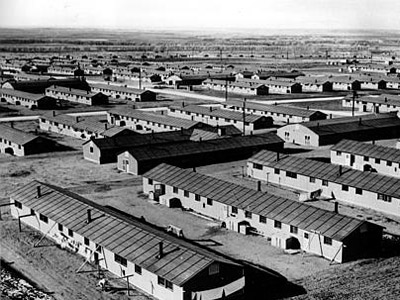 http://www.history.com/topics/world-war-ii/japanese-american-relocation
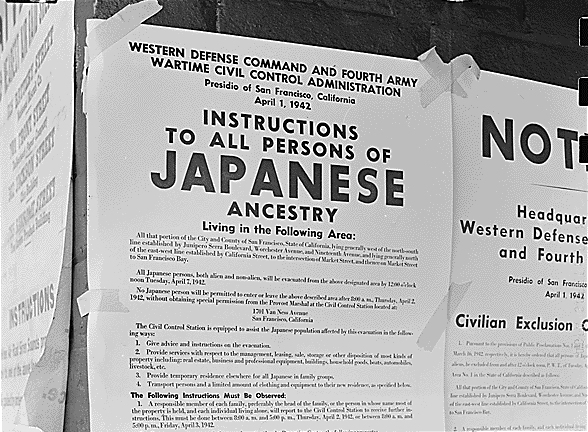 The Holocaust
Term that refers to the systematic, planned extermination of Jewish people during WWII
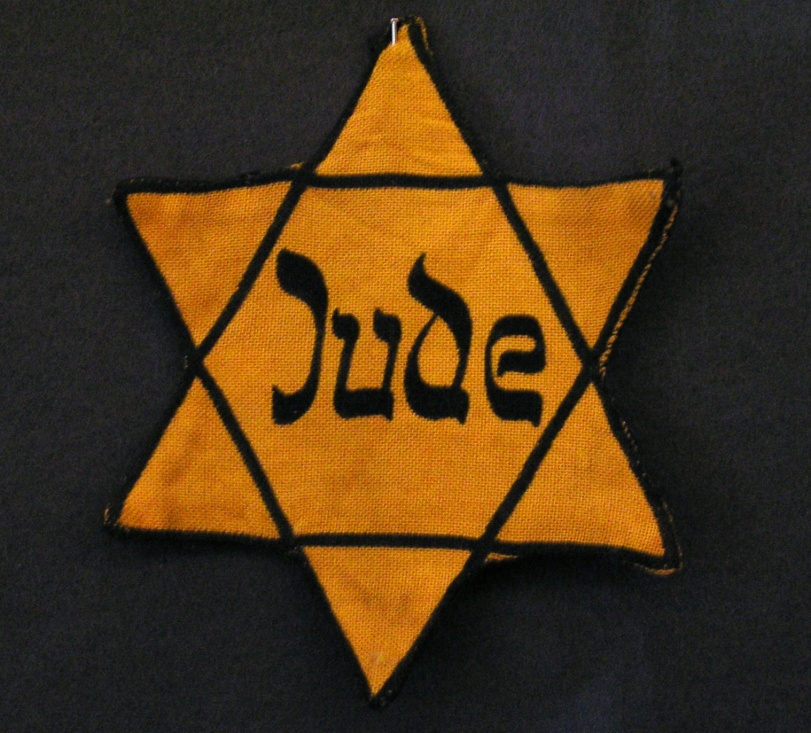 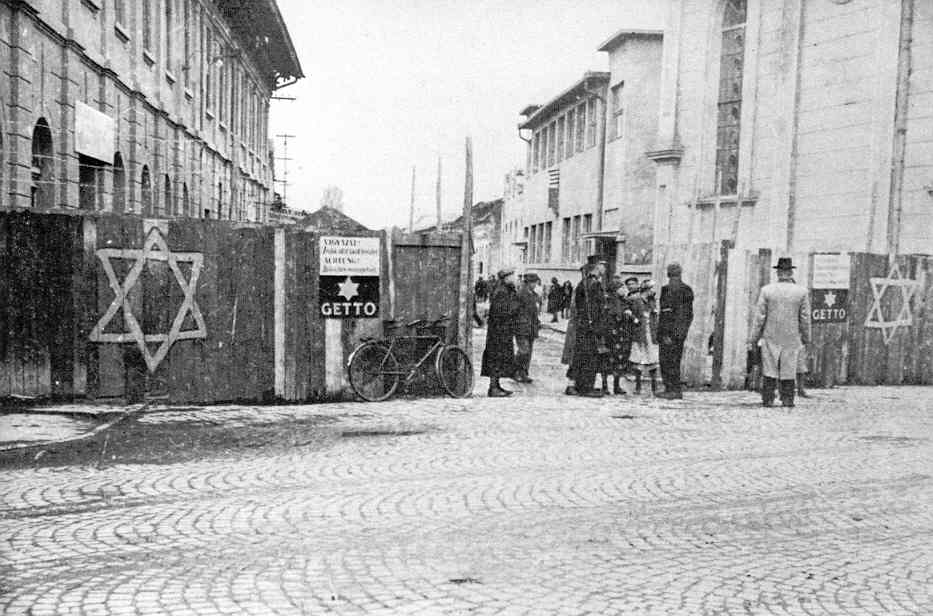 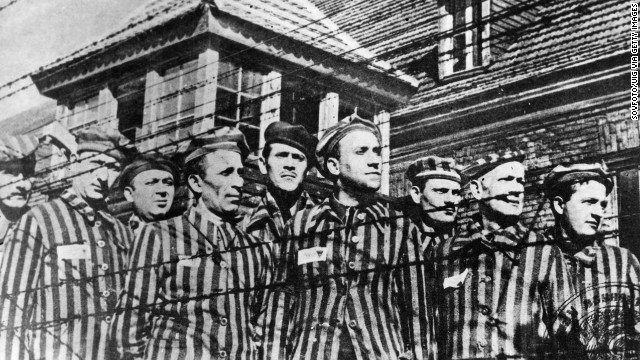 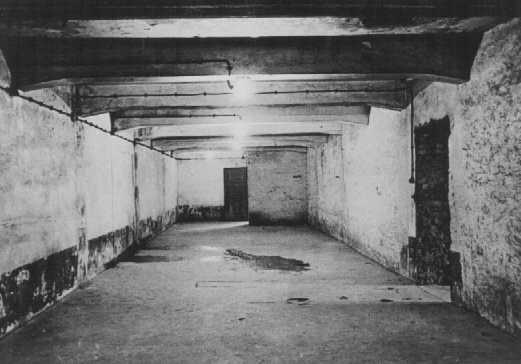 Kamikaze pilots
WWII Japanese pilots trained to make a suicidal crash attack, usually upon a ship
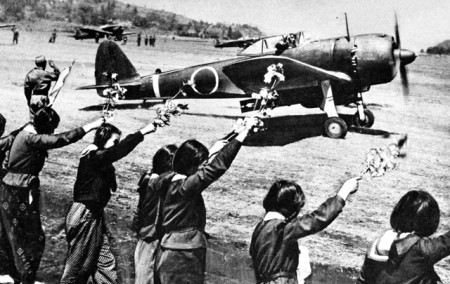 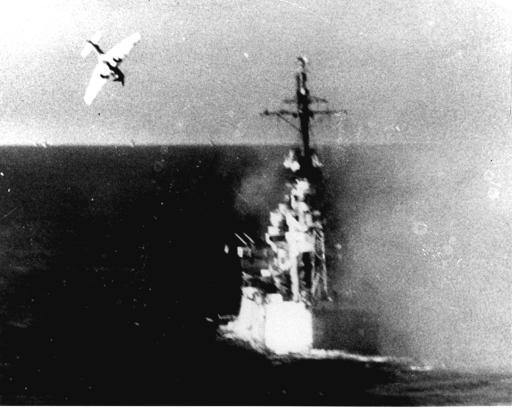 D Day
June 6, 1944, the day of the invasion of western Europe by Allied forces in WWII
Eisenhower's D-Day Message
Allied Invasion of Normandy
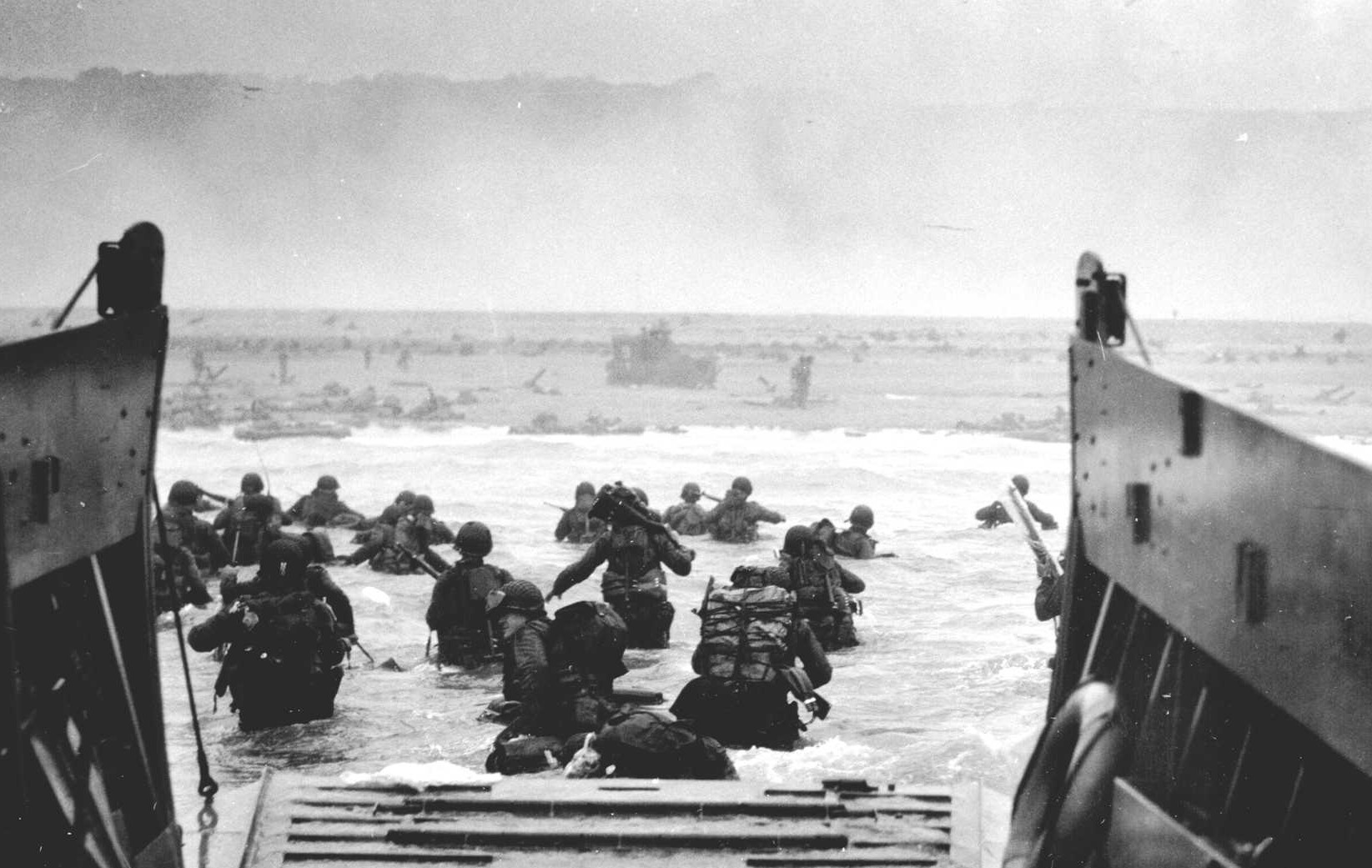 United Nations
The United Nations was formed after WWII as a successor to the League of Nations and has served as a forum for many international disputes
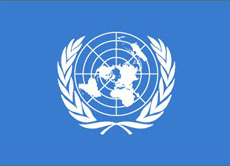 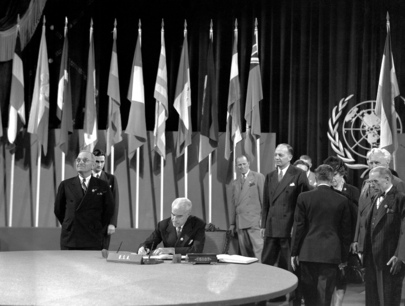 Torpedo Junction
The area off the coast of Cape Hatteras that was the sight of American and U-boat bombings during the early years of WWII.
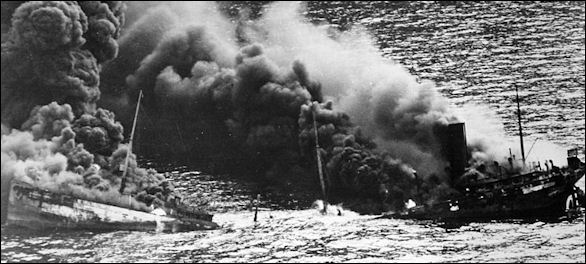 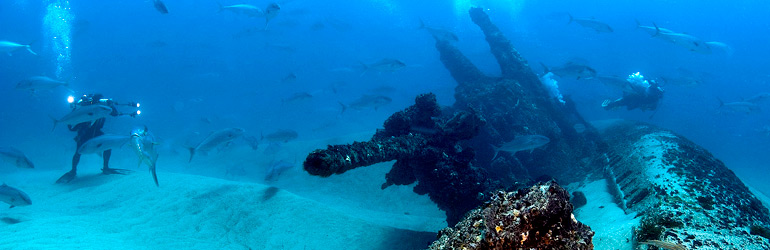 Manhattan Project
The unofficial designation for the US War Department’s secret program, organized in 1942, to explore the production of an atomic bomb
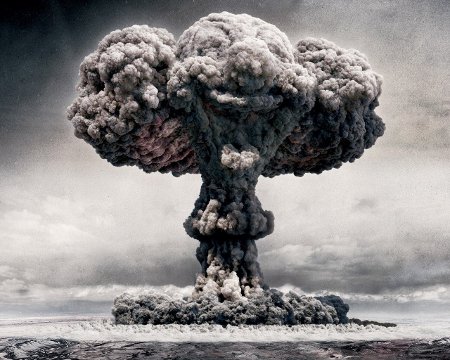 V-E Day
May 8, 1945, the day of victory in Europe for the Allies in WWII
https://youtu.be/GuhnGbkvu8o
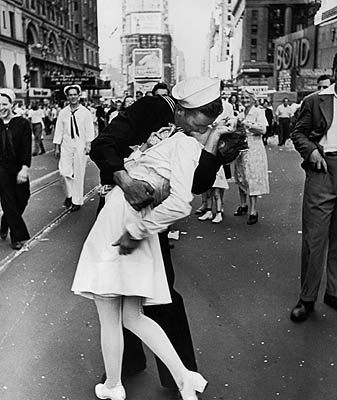 V-J Day
August 15, 1945, the day Japan accepted the Allied surrender terms in WWII
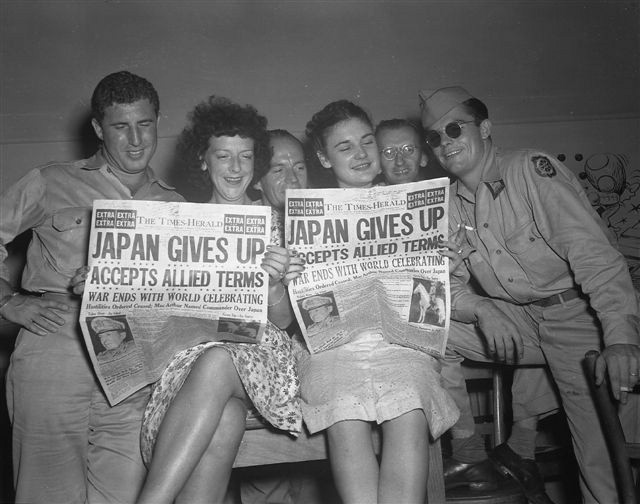